Prospects of Renewable Energy & Energy Conservation( Solar, Bio, Wind, Hydro . . . )
Neha V. Koorse,    IX Std,     Vagdevi Vilas School Marathahalli
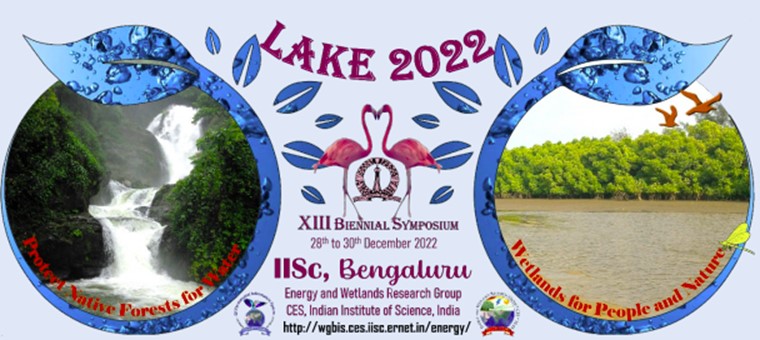 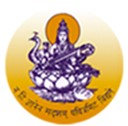 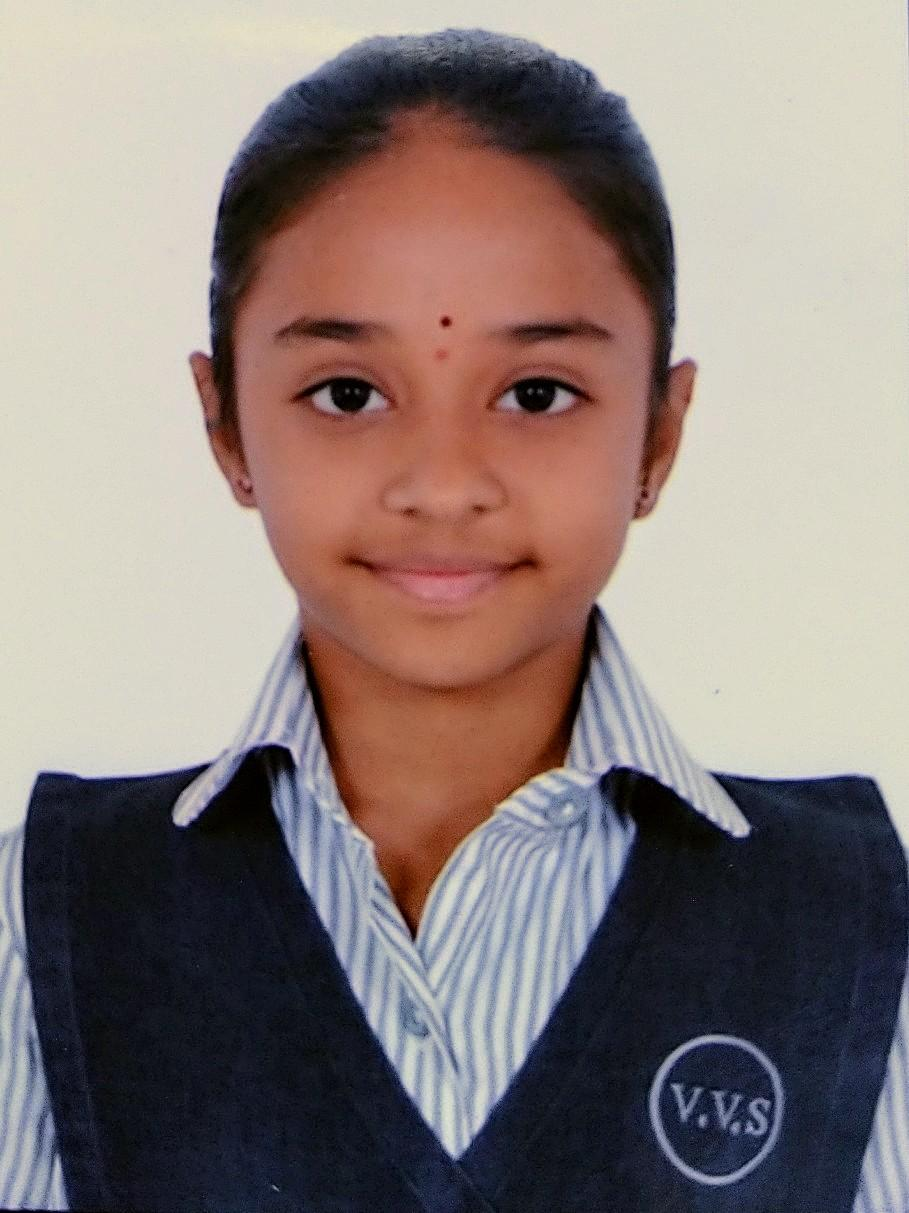 Prospects of Renewable Energy & Energy Conservation | Introduction
Energy - necessary for production and therefore economic growth
Any negative setback to energy supply or energy wastage will have impact on the Economy.
Conventional Energy - fossil energy has limited availability, direct impact on the Environment
Renewable Energy – from sources that are replenishable by themselves – solar, bio, wind, hydel, wave
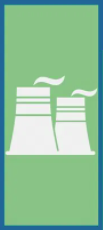 Energy type
Long term Availability
Traditional Usage
Nature of Availability
Conventional Energy
Coal, Ignite, Oil & Gas, Electricity - thermal, hydro, nuclear
Non Renewable Energy
Fossil fuels like coal, oil, nuclear fuels
Commercial Energy
Coal, Petroleum, Electricity
Primary Resources
Coal, natural gas, oil, biomass, solar, tidal, hydro, wind
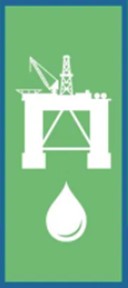 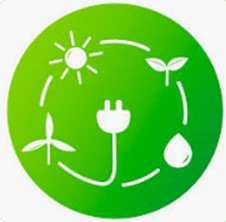 Energy classification
Non-Conventional / New Energy
Solar, Wind, Tidal, Bio(gas/mass) energy, Tidal, urban waste
Renewable Energy
Solar, Wind, Tidal, Biomass energy
Non-Commercial Energy
Wood, dung, straw in rural
Secondary Resources
Electrical energy from coal/water, H from hydrolysis
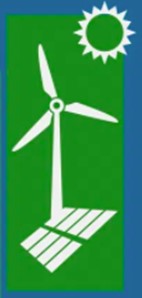 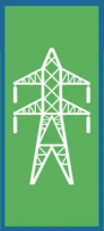 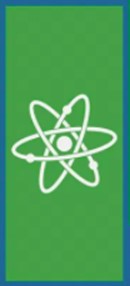 Lake 2022
|  2
Prospects of Renewable Energy & Energy Conservation | Objective
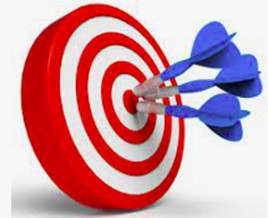 This project is an attempt to  
Explore & Study of different types of non-Conventional or Renewable Energy and their benefits, their influence on environment, and their adoption over the years, and promise for the future.
the progression of Renewable Energy, especially Solar & Bio energy and its prospects in India towards sustainable development 
the steps taken to minimize the energy consumption, energy wastage, towards Energy Conservation
Lake 2022
|  3
Prospects of Renewable Energy & Energy Conservation | Materials & Methods
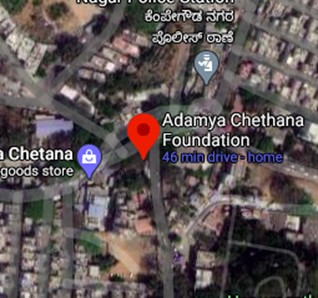 Study Area :
Adamya Chethana (ACF), Basavanagudi

for Solar & Bio Energy
Material & Methods :
Site Visits to ACF, Basavanagudi
Study of Renewable Energy based Kitchen and actual Solar Panel, Bio fuel energy installations
Demonstration and explanation of Renewable energy concepts, installations of Solar & Bio Energy at ACF
Research & self study thro’ google web search content & videos
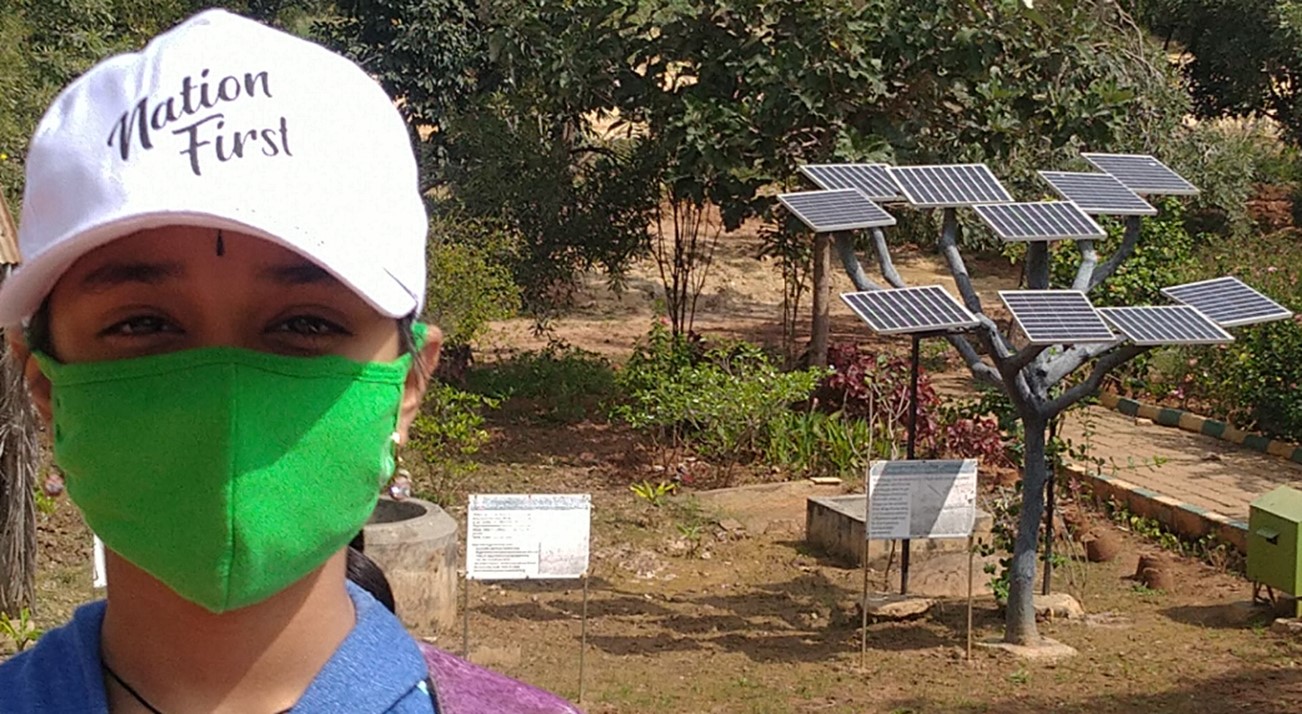 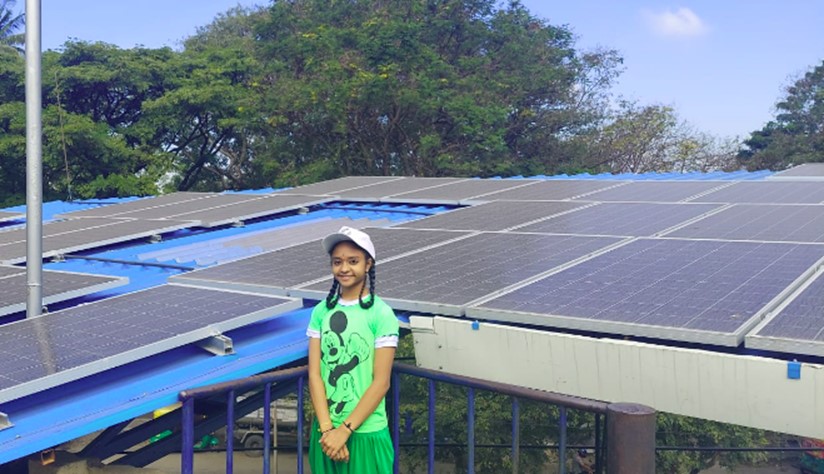 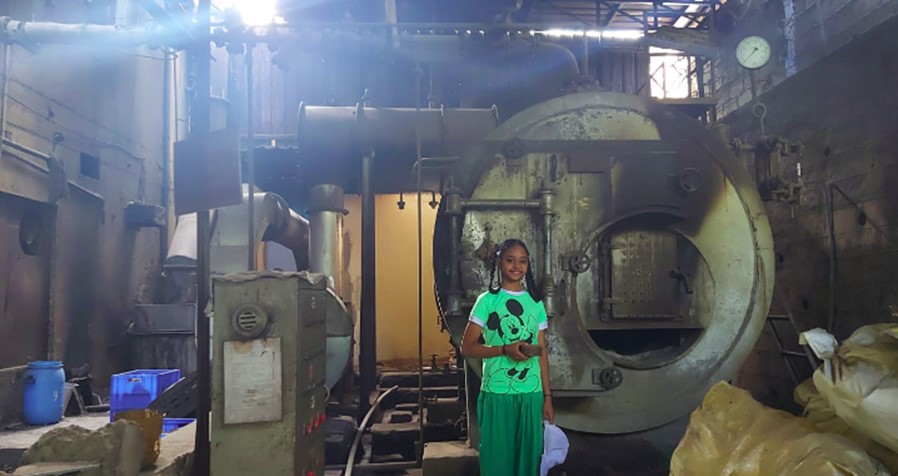 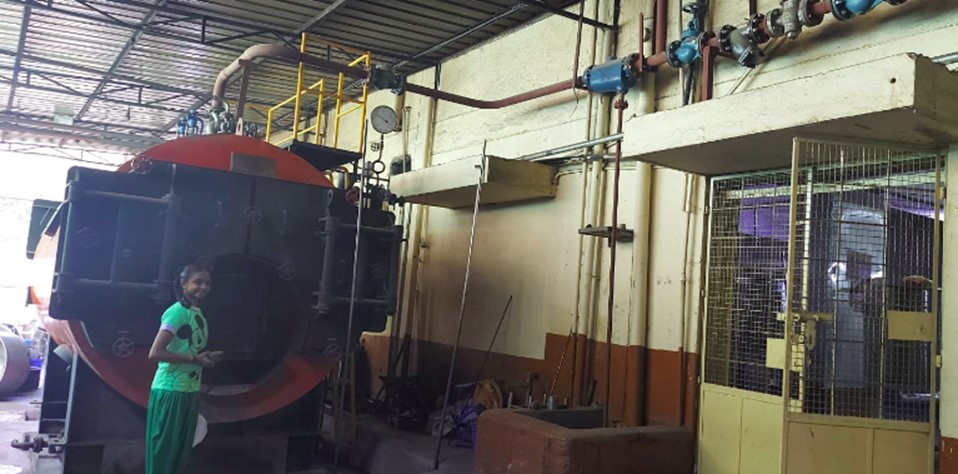 Lake 2022
|  4
Renewable Energy importance, now more than ever ?
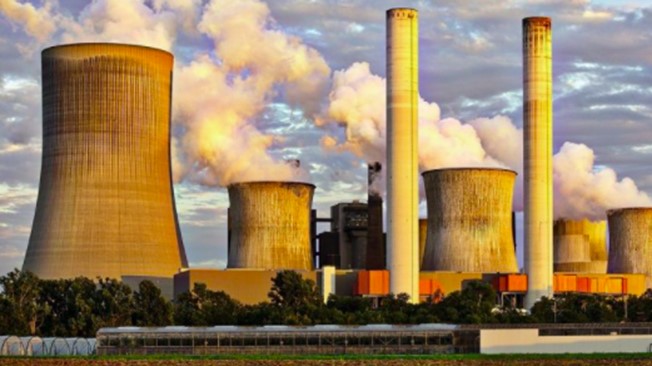 Energy & Environment go hand in hand, have direct relationship
Climate change is a major issue with many energy sources
Peak Energy shortage or demand supply gap as per 18th Electric Power Supply is about 11%, with energy demand increasing by the day
Conventional / Non-Renewable Energy

Most of the Energy(conventional) sources are non-renewable and are getting depleted due to over usage

Energy Production has direct influence on Environment degradation. More so with the extraction of conventional energy like fossil fuels, that result in green house gases causing the acid rains, neuro toxins, smog, global warming resulting in various health hazards like asthma, cancer,
Non-Conventional / Renewable Energy

Available in plenty from natural sources like sun, wind, tides and for long term without the worry of getting depleted

Cleanest source of energy with minimal or no environmental side-effects

Most suited for large scale production as well as small and non-commercial usage
Need of the hour is the wise & new ways of energy generation & utilization without the climatic changes. Prospects of Renewable Energy seems to be the best solution for sustainable development
Lake 2022
|  5
[Speaker Notes: Energy & Environment go hand in hand, have direct relationship
Energy is at the heart of many of our current environmental problems
Peak Energy shortage or demand supply gap as per 18th Electric Power Supply is about 11%]
Renewable Energy | Prospects
Available in plenty from natural sources like sun, wind, tides, bio mass/waste and for long term without the worry of getting depleted
Cleanest source of energy with no or little environmental side-effects
Most suited for large scale production and small & non-commercial usage
India is 3rd biggest RE producer in 2021, 3rd largest RE attractive index
Lake 2022
|  6
[Speaker Notes: Energy & Environment go hand in hand, have direct relationship
Energy is at the heart of many of our current environmental problems
Peak Energy shortage or demand supply gap as per 18th Electric Power Supply is about 11%]
Renewable Energy | Solar Energy
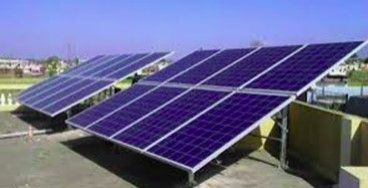 One of the cleanest renewable energy converted from Sun, with no greenhouse emissions
India ranks 4th globally, thx to multiple technology options improving at fast pace, 

Efficiency of Solar cells & Reliability of panels are being improvised continuously
Technology Options
Thermal – for heating
Cooking – solar box type cooker, solar parabolic cooker, drying, water heating(flat, tubular), 
solar ponds, industrial heating
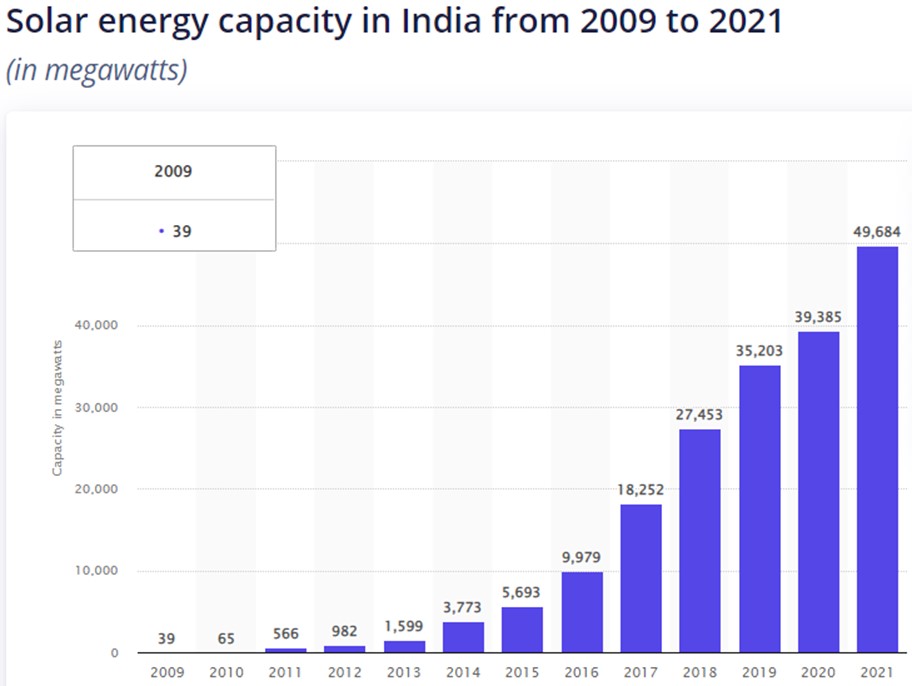 Photovoltaic, PV – for electricity
Mono crystalline(silicon, most efficient), poly crystalline, thin film
Off grid(with battery), On grid(no battery), Hybrid(both battery + grid)
Solar DC home lighting, Solar Tree, Water pump, Solar hoarding, dusk 2 dawn Solar Street lights & Signal lights
Monthly 5 KW of energy generated at ACF from the Roof Top mounted Solar Panel, replacing Bescom Electricity
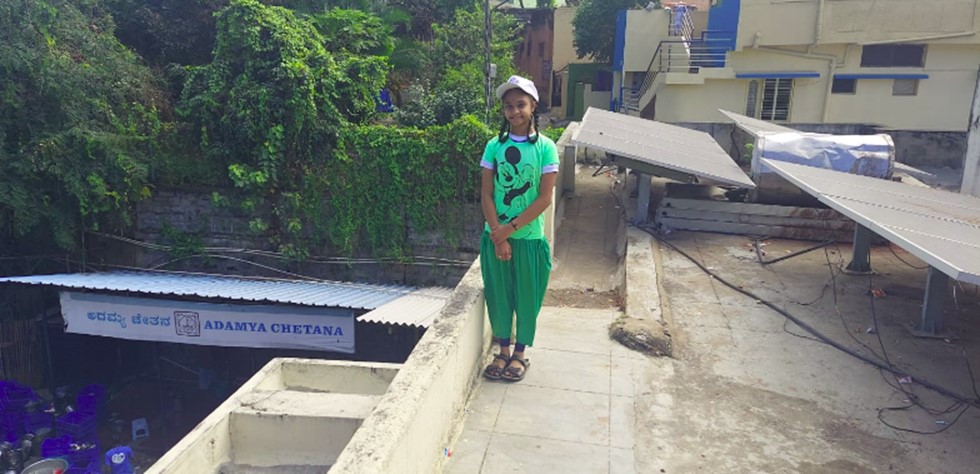 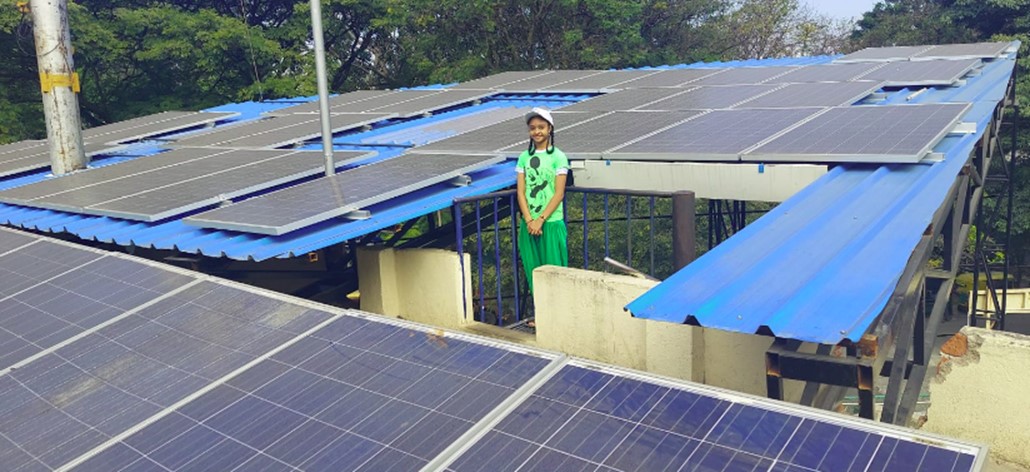 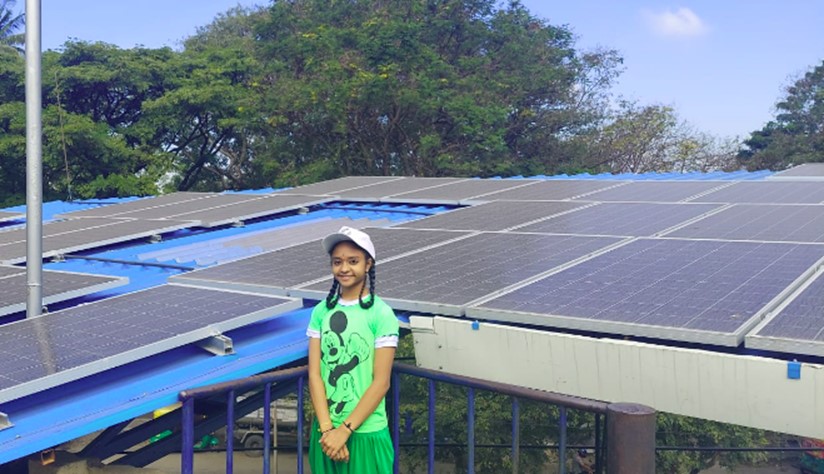 Lake 2022
|  7
Renewable Energy | Bio Energy (biomass)
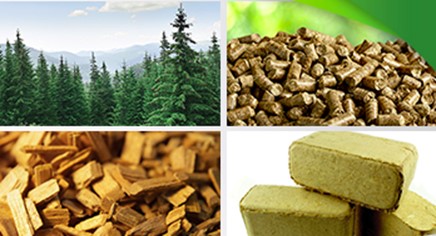 Generated from Urban waste, bio mass, wet & solid waste
Can be generated in a small scale or in large scale
India ranks 4th globally, 10.6 GW production
cheaper, less harmful to environment, reduces Urban waste
1,500 Kgs Briquets, pallets from Urban waste used for Steam cooking daily at ACF
Bio gas generated from 100 Kg of waste inhouse is used for small cooking daily at ACF
60 commercial Gas Cylinders and 300 ltrs of Diesel consumption are not only daily savings at ACF, but the reduction of non-renewable energy that emit1,800 Kgs of CO2 into environment daily
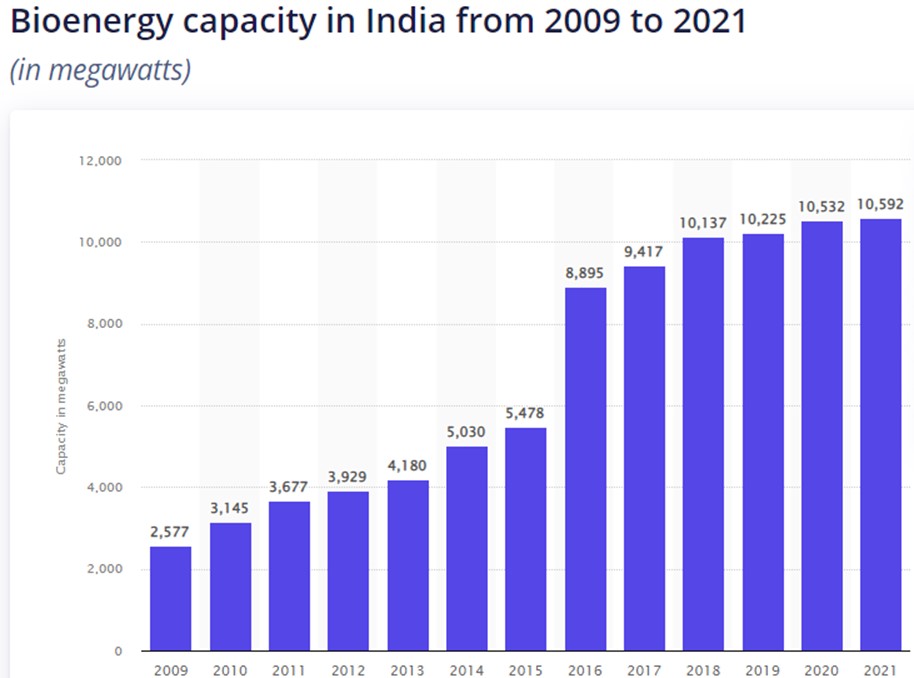 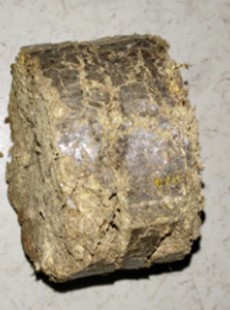 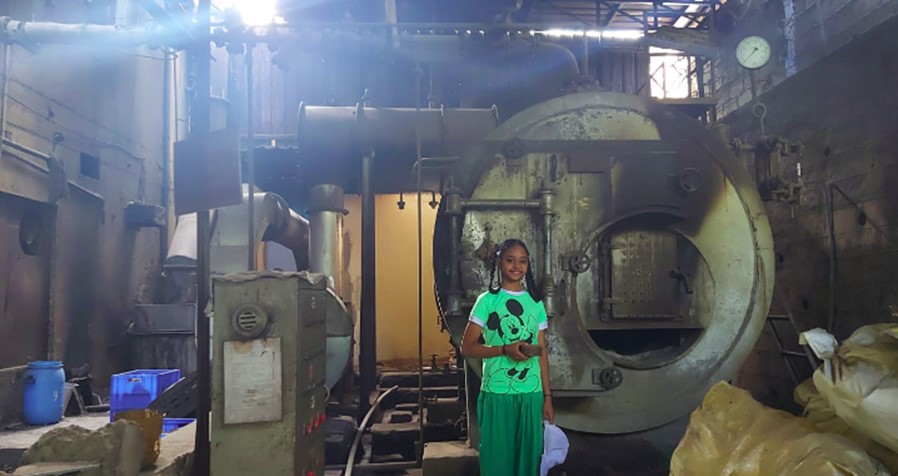 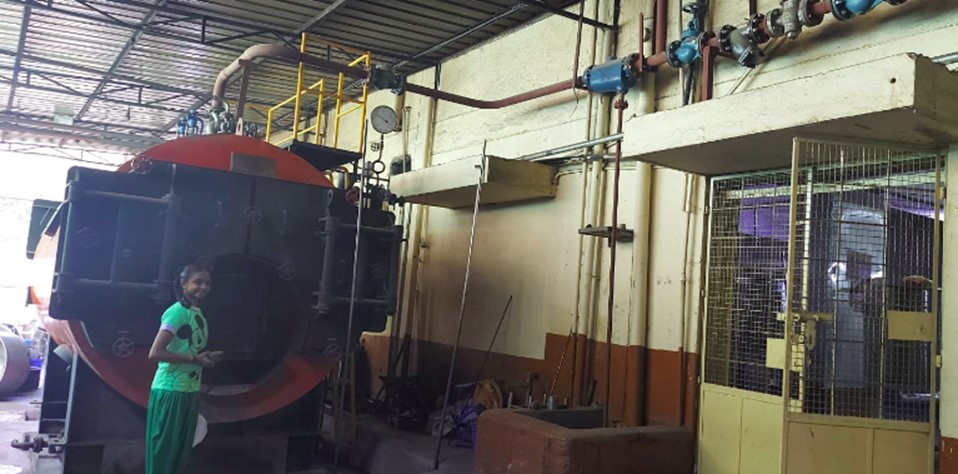 Lake 2022
|  8
Renewable Energy | Prospects of Energy Conservation
Energy Conservation is not just an Option, it is a MUST,      .  .  .  .  .  .           let us  be RESPONSIBLE

Use School buses, public transport, cycles
Plant trees in the neighborhood, community, cities for more shades and reduction in temperature
Use energy efficient household appliances & devices that come with Energy Star labels
Turn off lights, geysers, ACs, water flows when not needed
Use LED / CFL / smart bulbs (auto/sensor based)
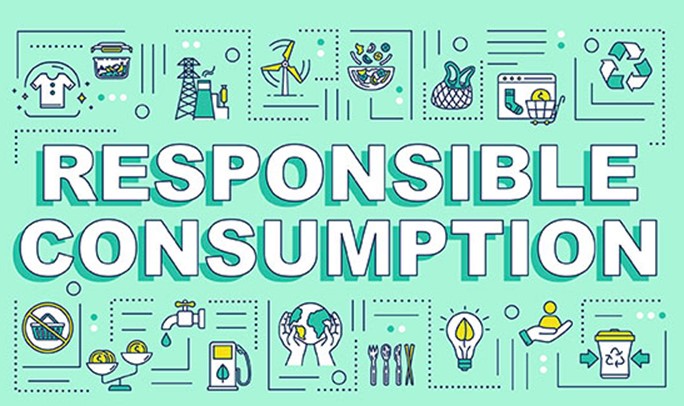 Energy saved  is  Energy generated !!
Lake 2022
|  9
Prospects of Renewable Energy & Energy Conservation | Recommendations & Conclusion
Recommendation
Expand the Solar Energy adoption in the Schools, Offices, households

Educate, Install and use Bio energy, reduce waste

Minimize the non-renewable energy like LPG, Electricity and so on, 

Conserve Energy, minimize the energy wastage

Polar or Kolar, go Solar
Conclusion
Embrace the Renewable Energy, 

There is only one Planet Earth, let us Save our Earth
Lake 2022
|  10
References & Credits
Adamya Chethana, Annapurna Kitchen for Solar Energy, Bio gas


R&D, Vagdevi Vilas School, 


Ministry of Power, GoI


Statista, a global Survey, and various other resourceful websites
Thank You
Lake 2022
|  11